The Workplace Now and in the Future!
Unit 2:
Session 12
Make a Guess!
Pick one of the following careers and draw a picture that shows what you think a person with that career does each day:

Narrowcaster

Steganographer

Data Miner

Turing Tester
UNIT 2: Session 12: The Workplace Now and in the Future!
Narrowcaster
A narrowcaster uses media such as television, radio, cell phones and the Internet to advertise products and services to a very specific, or narrow, audience.
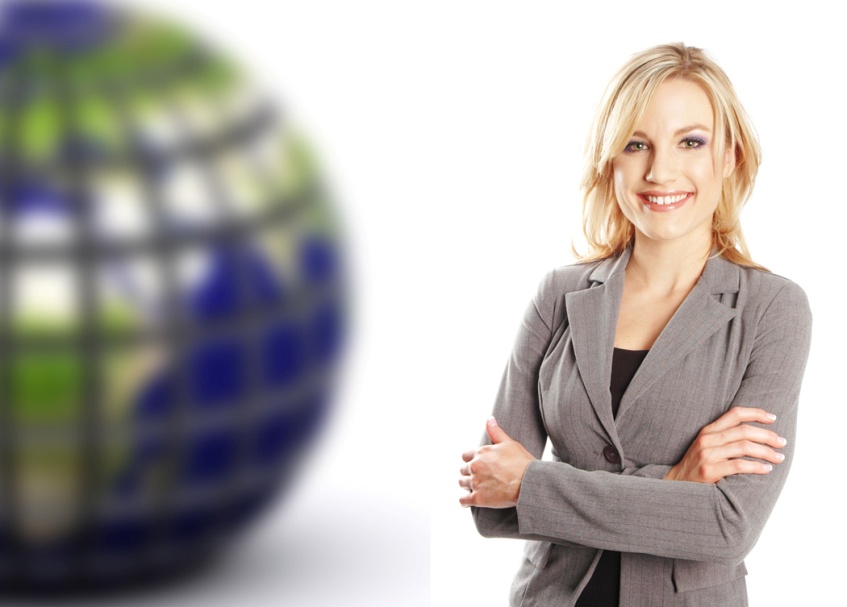 UNIT 2: Session 12: The Workplace Now and in the Future!
Steganographer
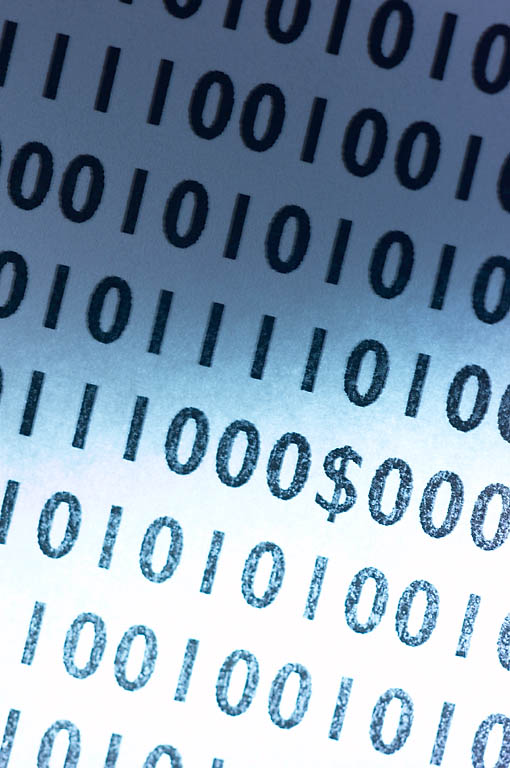 A steganographer reviews media to identify encrypted messages.
UNIT 2: Session 12: The Workplace Now and in the Future!
Data Miner
A data miner sorts through large amounts of data (both numbers and written text) to pick out important information.
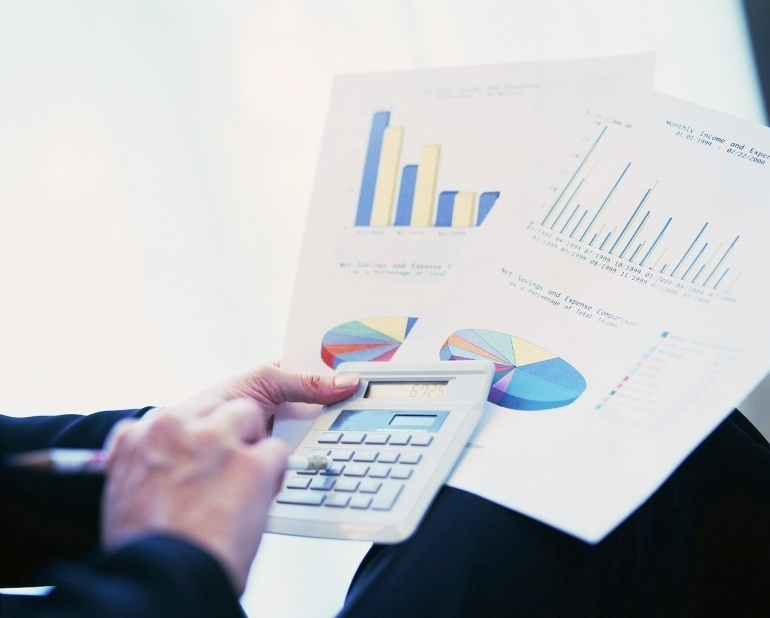 UNIT 2: Session 12: The Workplace Now and in the Future!
Turing Tester
A Turing Tester evaluates a computer program’s ability to act, think and respond like a human.
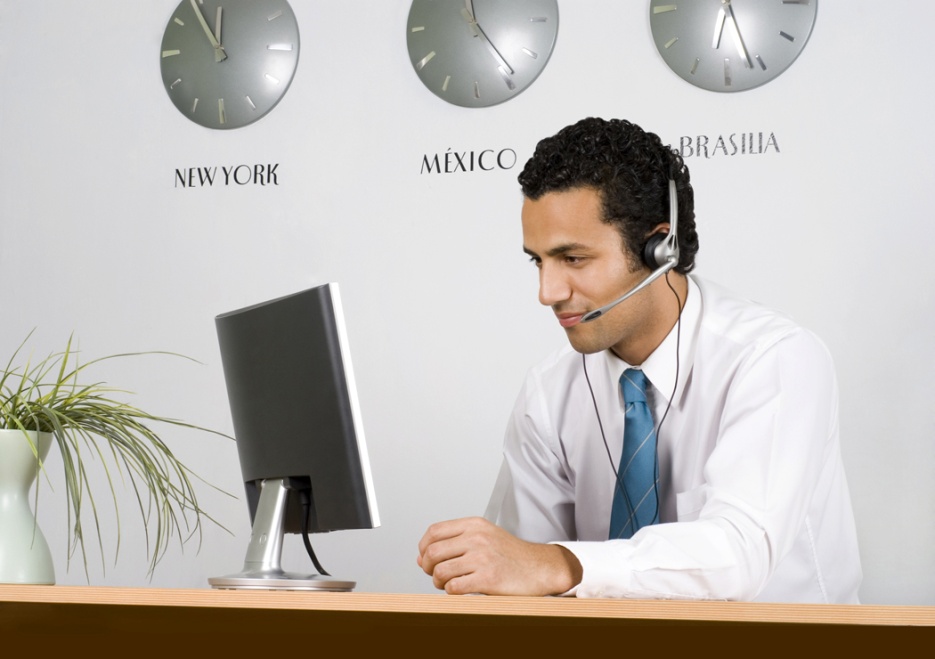 UNIT 2: Session 12: The Workplace Now and in the Future!
Reasons Careers Change
Emerging Problems
Globalization 
New Technologies
UNIT 2: Session 12: The Workplace Now and in the Future!
Career Readiness Standards
The worker:
Applies appropriate academic and technical skills.
Communicates effectively and appropriately.
Contributes to employer and community success.
Makes sense of problems and perseveres in solving them.
Uses critical thinking.
Demonstrates innovation and creativity.
Models ethical leadership and effective management.
Works productively in teams and demonstrates cultural competency.
Utilizes technology. 
Manages personal career development.
Attends to personal and financial well-being.
UNIT 2: Session 12: The Workplace Now and in the Future!
Career Readiness Evaluation
Do I understand what it looks like to practice and live out this skill? 

When have I demonstrated this skill? 

Would a close friend or parent agree with my rating?
UNIT 2: Session 12: The Workplace Now and in the Future!